Núcleo celular
Universidad Autónoma de ciudad Juárez

M.D.B José Francisco Rangel Araiza

Fisiología Celular
Núcleo
En biología el núcleo celular (del latín nucleus o nuculeus, corazón de una fruta) es un orgánulo membranoso que se encuentra en las células eucariotas. 	
Contiene la mayor parte del material genético celular, organizado en múltiples moléculas lineales de ADN
LIMITADO POR 2 Membranas lipidicas 
Su nucléolo es el sitio para el ensamble de sub unidades ribosómica esta formado por 4 componentes principales 	
Envoltura nuclear 	
Cromatina
Nucleoplasma	
Nucléolo
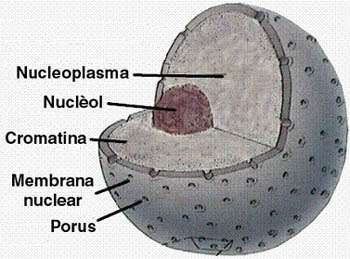 Envoltura nucleares
La envoltura nuclear, también conocida como membrana nuclear se compone de dos membranas, una interna y otra externa, 


La envoltura nuclear rodea completamente al núcleo
¿Funcion?
sirve como barrera que evita que las macromoléculas difundan libremente entre el nucleoplasma y el citoplasma
Membrana nuclear externa
Esta orientada hacía el citoplasma y ase continua con el RNR su superficie endoplasmatica tiene casi siempre ribosomas que sintetizan proteínas
Membrana nuclear interna
Esta en contacto con la lamina nuclear , esta lamina proporciona soporte ala bicapa lipidica  y ala cromatina perinuclear  y reforma la envoltura  después de la división celular
Cromatina
es el conjunto de ADN, histonas y proteínas no histónicas que se encuentra en el núcleo de las células eucariotas y que constituye el cromosoma eucariótico
.
El ADN es el material genético de la célula que reside en el núcleo en forma de cromosomas
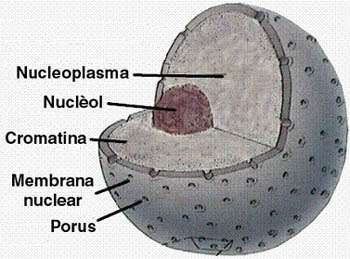 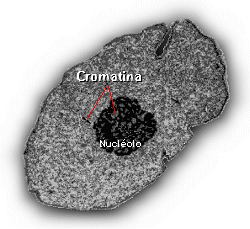 Cromosomas
Son fibras de cromatina que se condensan tanto  y se enrollan tan ajustadamente durante la mitosis y la meiosis que pueden observarse  en el microscopio óptico
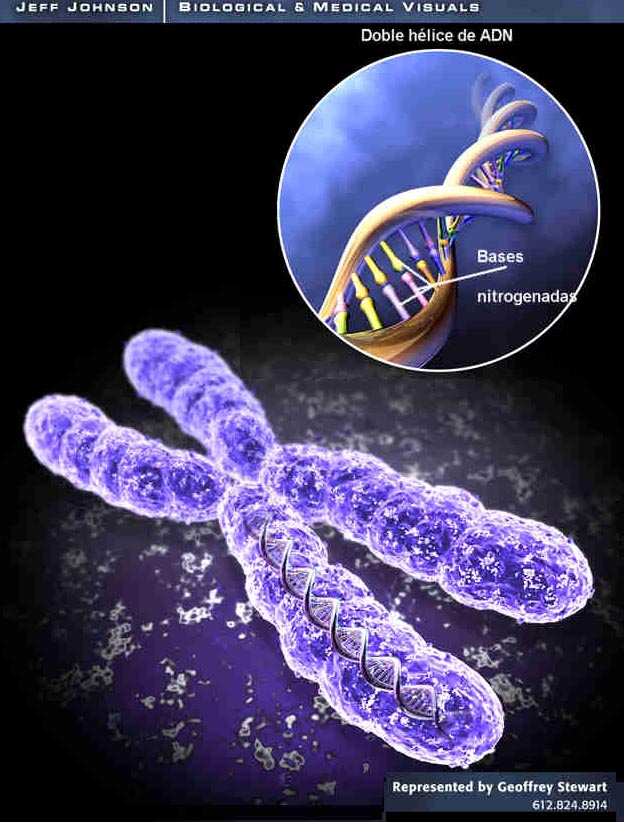 Núcleoplasma
También llamado carioplasma es el medio interno del núcleo célula, Contiene macromoléculas y partículas nucleares que participan en la conservación de la célula
nucleoplasma
En él se encuentran las fibras de ADN, que asociadas con proteínas denominadas histonas, forman hebras llamadas cromatinas y ARN conocidos como nucléolos
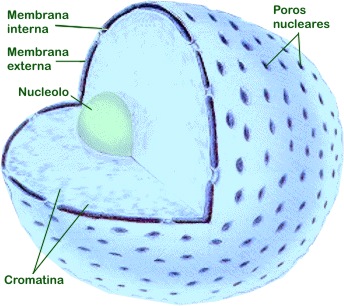 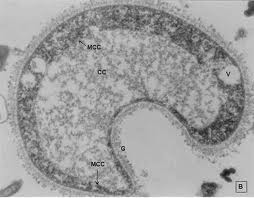 nucléolo
Es la estructura sin membrana y La función principal del nucléolo es la producción y ensamblaje de los componentes ribosómicos.
Está rodeado por una capa de cromatina condensada.
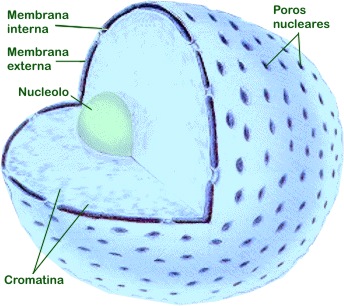 Poros nucleares
Los poros nucleares son grandes complejos de proteínas que atraviesan la envoltura nuclear
proporcionan canales acuosos que atraviesan la envoltura, están compuestos por múltiples proteínas que colectivamente se conocen como nucleoporinas
Los poros tienen 125 millones de daltons de peso molecular y se componen de aproximadamente 50  a 100 proteína
El núcleo típico de una célula de mamífero dispone de entre 3000 y 4000 poros a lo largo de su envoltura
cromosomas
Se  denomina a cada uno de los pequeños cuerpos en forma de bastoncillos en que se organiza la cromatina del núcleo celular durante las divisiones celulares (mitosis y meiosis).
mitosis
es un proceso que ocurre en el núcleo de las células eucarióticas y que procede inmediatamente a la división celular
consistente en el reparto equitativo del material hereditario y concluye con la formación de dos núcleos separados 
     para formar dos células hijas
meiosis
es una de las formas de la reproducción celular. Este proceso se realiza en las glandulas sexuales para la produccion de gametos.
experimenta dos divisiones sucesivas, con la capacidad de generar cuatro células haploides (n).
En los organismos con reproduccion sexual tiene importancia ya que es el mecanismo por el que se producen los óvulos y espernatozoides
nucléolo
el nucléolo  es una región del núcleo que se considera un organelo. 
    El nucleolo es aproximadamente esférico y está rodeado por una capa de cromatina condensada.
Los nucleolos están formados por proteínas y ADN ribosomal (ADNr). El ADNr es un componente fundamental ya que es utilizado como molde para la transcripción del ARN ribosómico
funcion
La función principal del nucleolo es la producción y ensamblaje de los componentes ribosómicos.
Núcleo celular
es         
                                               
                                                                    se
                                                             encuentran              


                                                                                          contienen el


                                                                                         se organizan en
           

                                                                                                        se
Organelo membranoso
Celulas eucariotas
Material genetico
Moleculas lineales
En  
 



Que son                                 que son  los
Componen
Envoltura  nuclear
cromatina
nucleoplasma
nucléolo
cromosomas
Membrana interna
Membrana esterna
Gracias por su atención